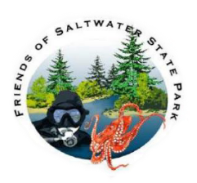 Saltwater underwater park surveys
Since 2019 Friends of Saltwater State Park  have conducted seasonal surveys in 11      artificial reef locations in Saltwater Underwater Park.  The goal of the surveys is to          establish baseline data of marine life found in  the park artificial habitats and to support a healthy and diverse marine ecosystem.

   Here is one of  several survey teams 
   after a day of surveys.

   This presentation is some of the data
   we consolidated from 2019 thru 2021. 
   We suggest encouraging bull kelp
   forest in exchange for  tire reef removal.
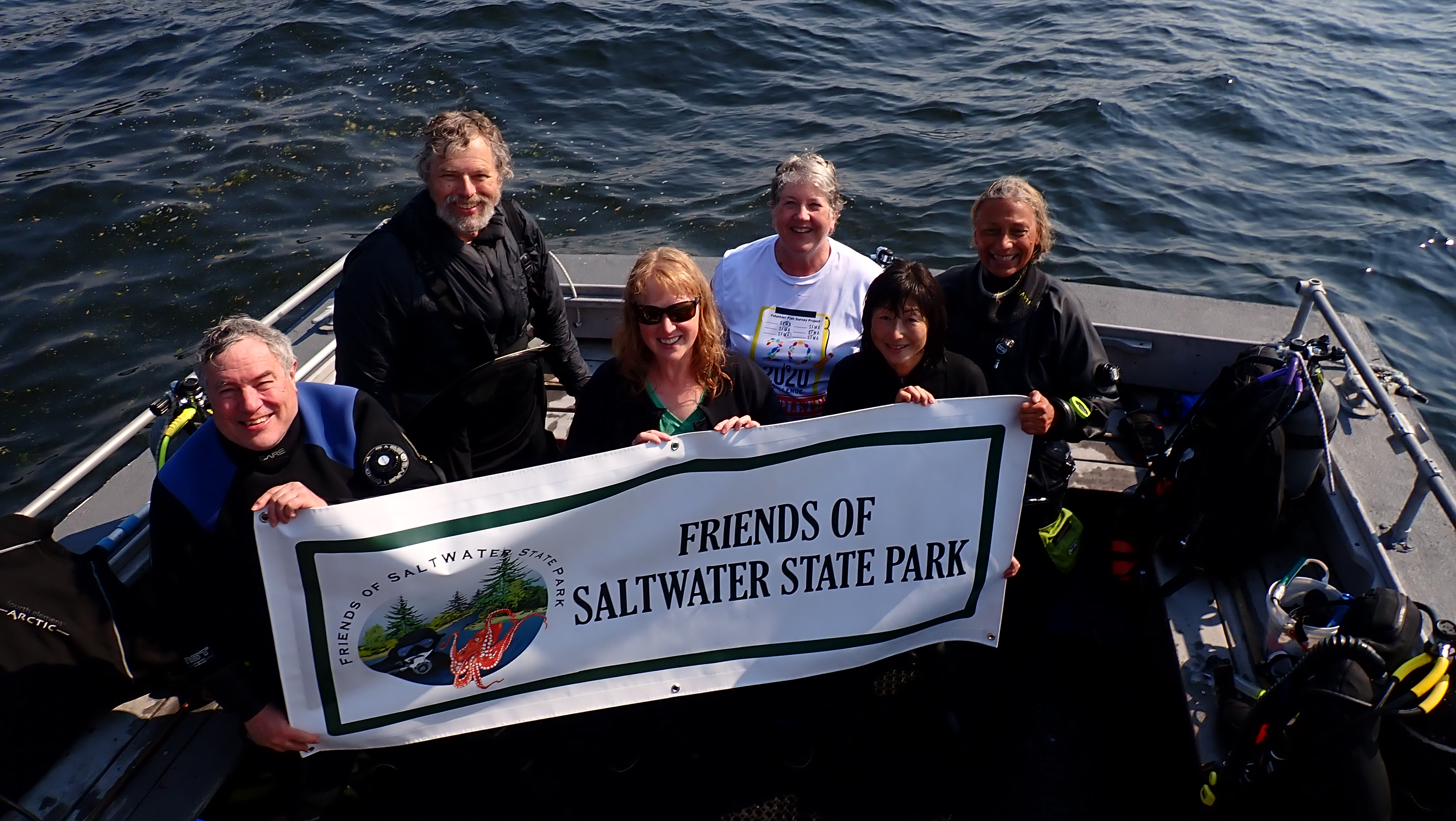 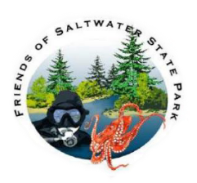 Underwater park sonar
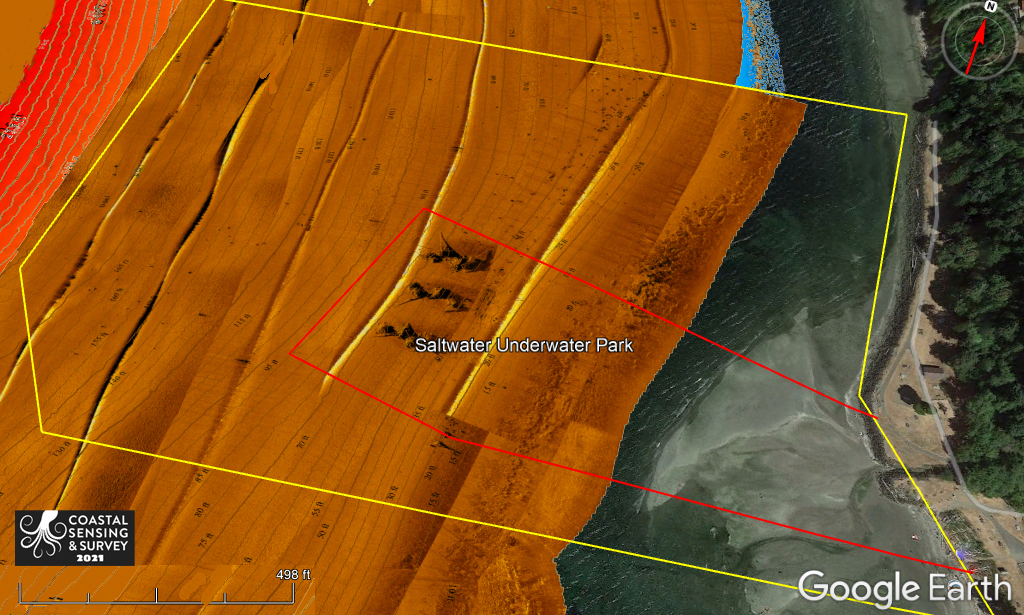 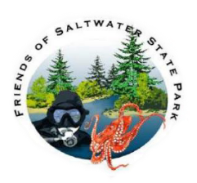 Underwater park 11 survey transects
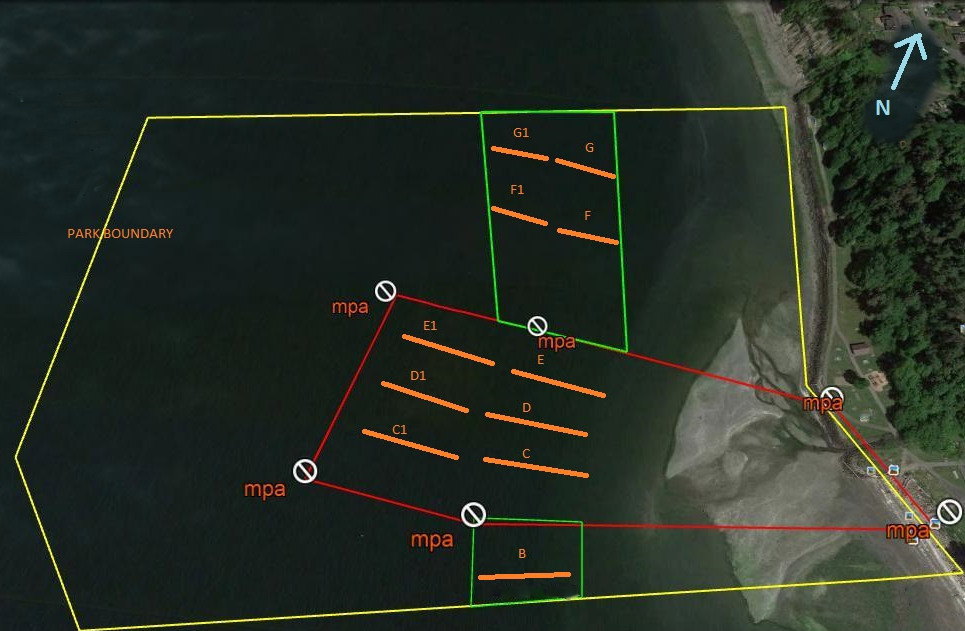 Tires
3 Boulder Reefs
Cobble
Barge Ruins
Cobble
Pyramid
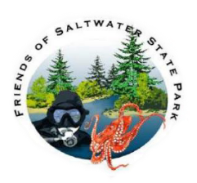 Successful sustainable artificial habitat
Boulder with concrete column reefs
Cobble reefs
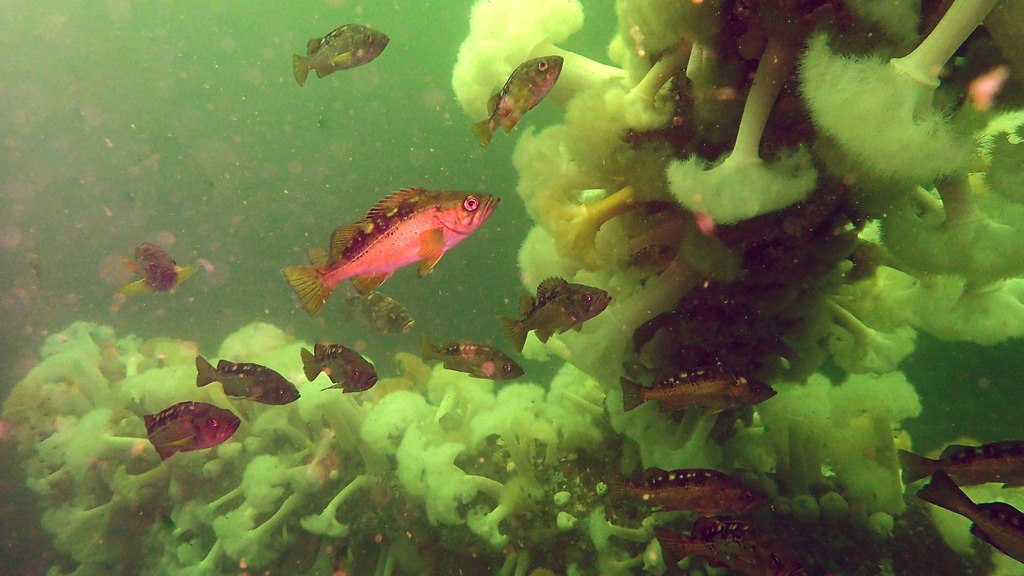 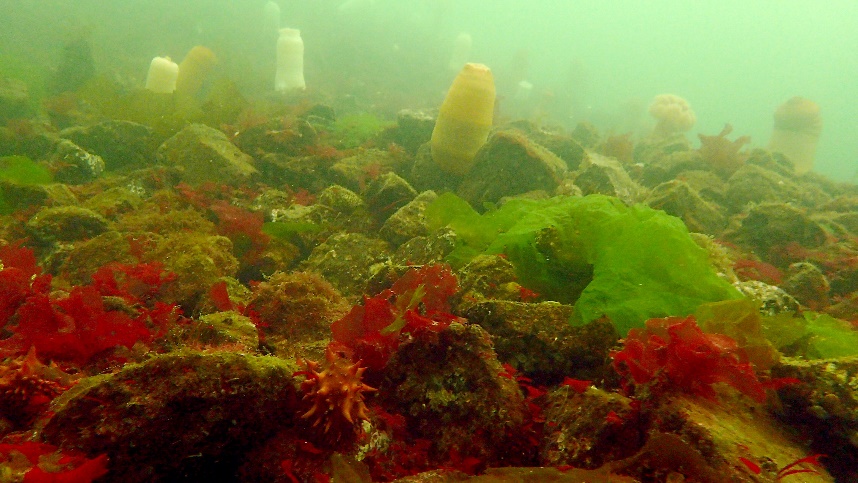 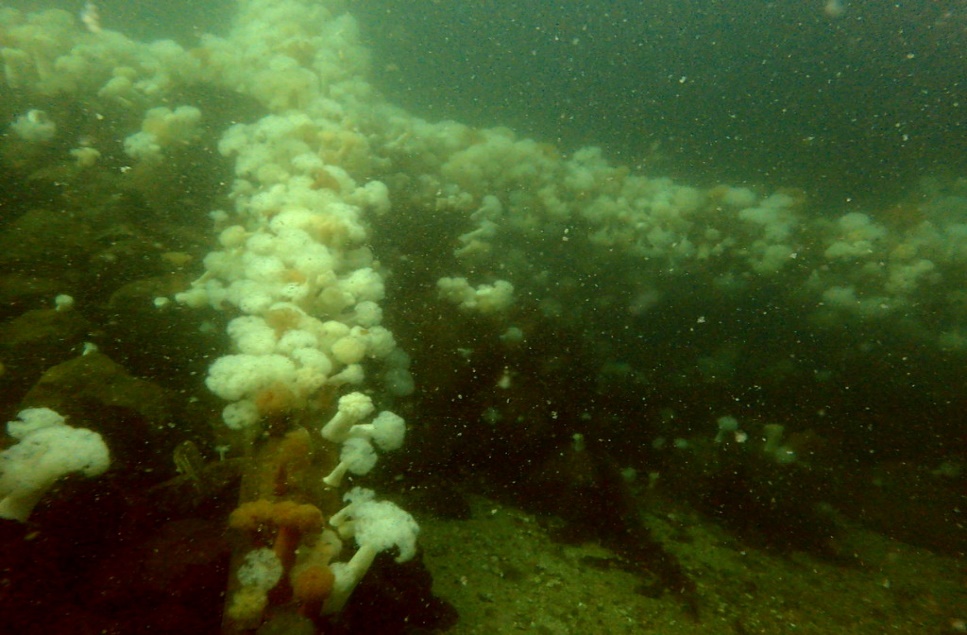 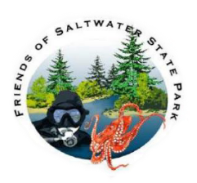 Tire reefs are poor habitat
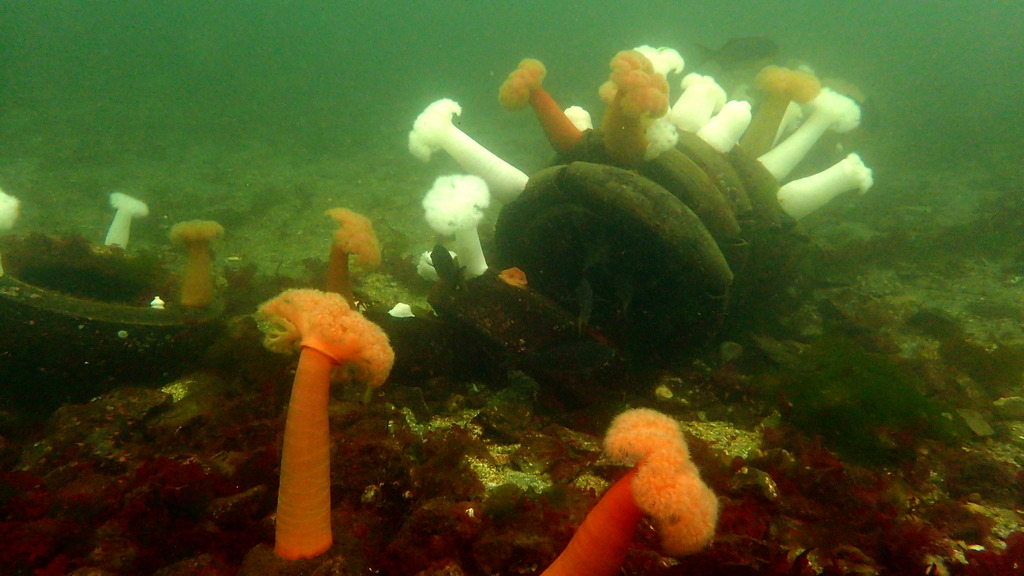 The tires release toxins that are
poisonous to the food chain up
to the salmon and to the orcas.
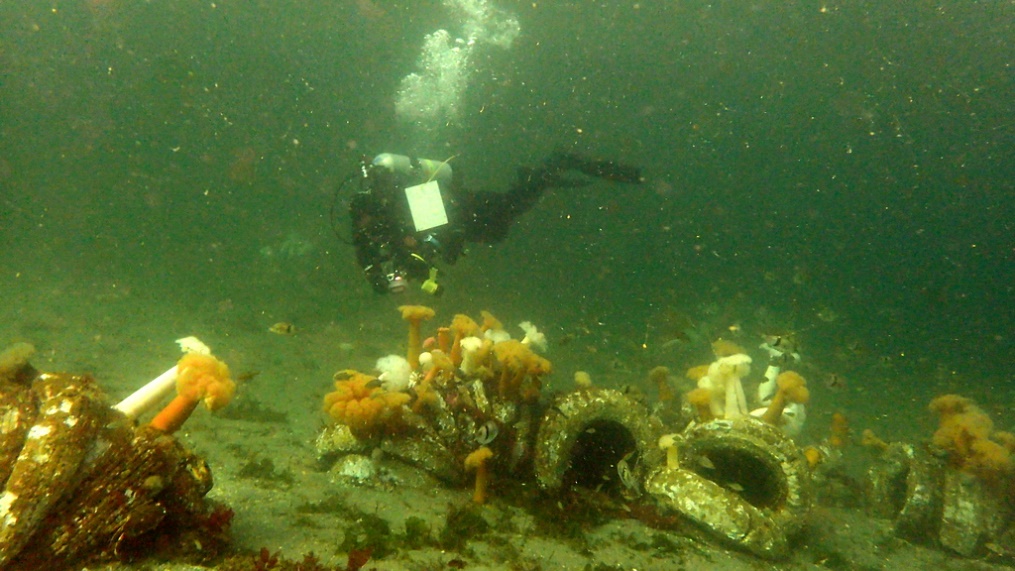 Let‘s salvage the marine life.
Remove the tires. 
Restore healthy kelp beds.
Restore marine life.
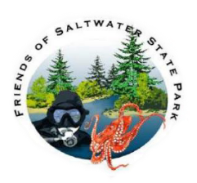 Tire reefs
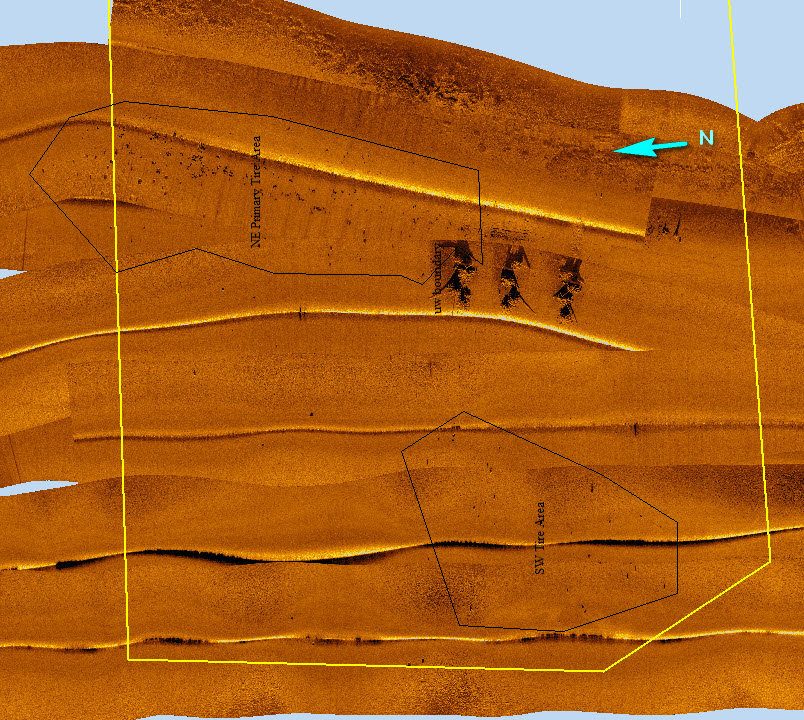 All the little black dots are tire bundles ranging from 5 to 9 tires. There are at least 250 tire reefs consisting of over 3,000 tires.
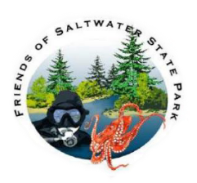 Artificial reef composition
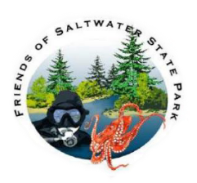 Species diversity by transect
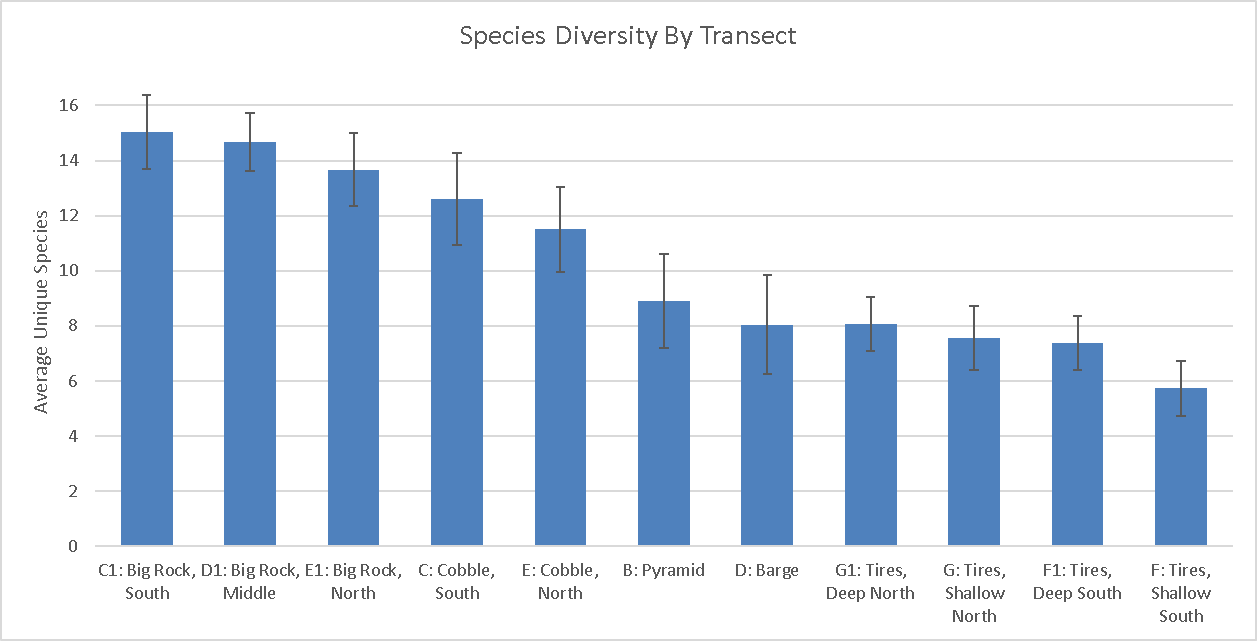 All new reef structures: big rock / cobble  located in the Marine Protected Area significantly outperformed every tire reef location in species diversity

Significant differences in sighting counts of tracked species (per survey
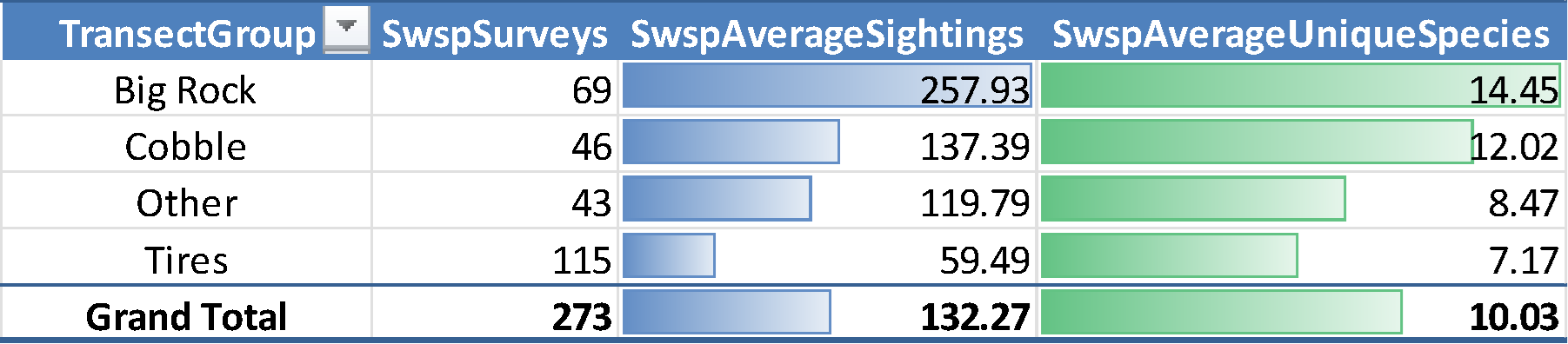 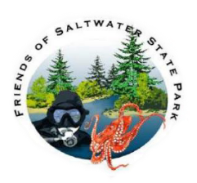 Historical location of bull kelp
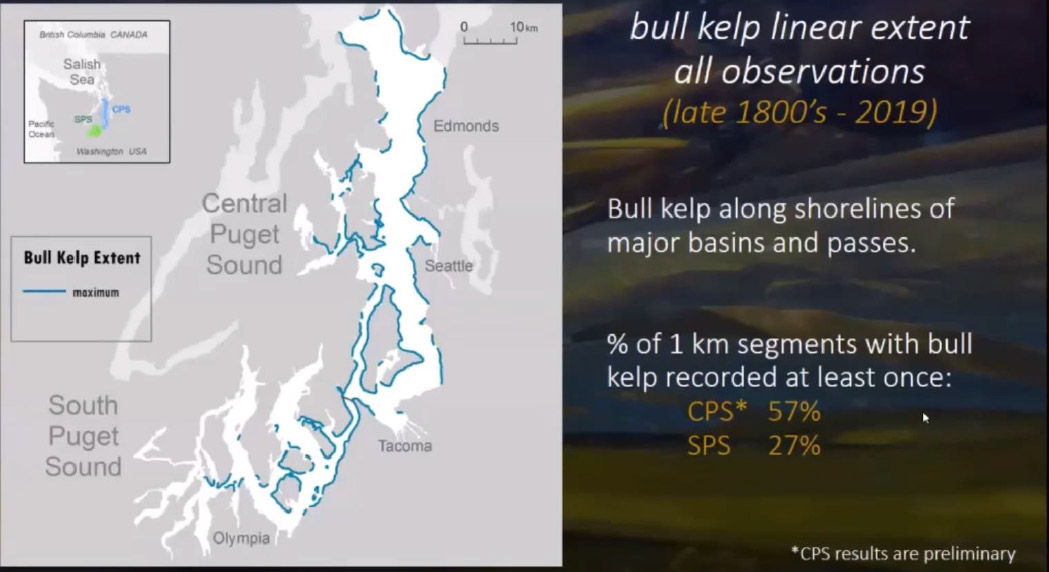 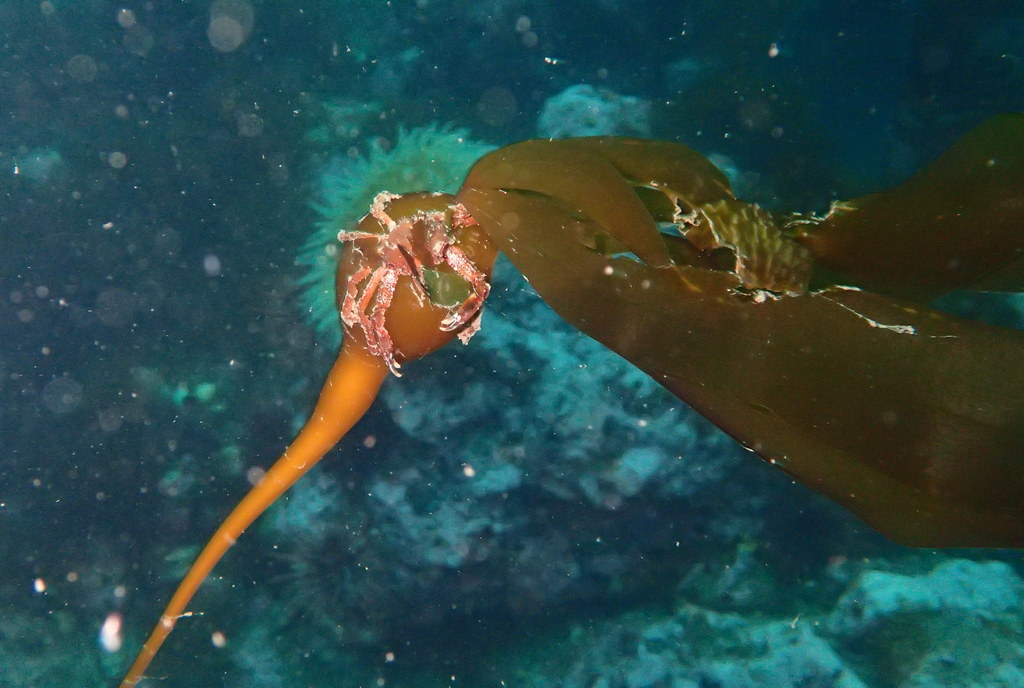 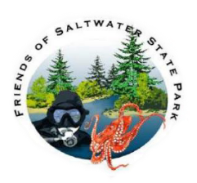 Historical location of bull kelp
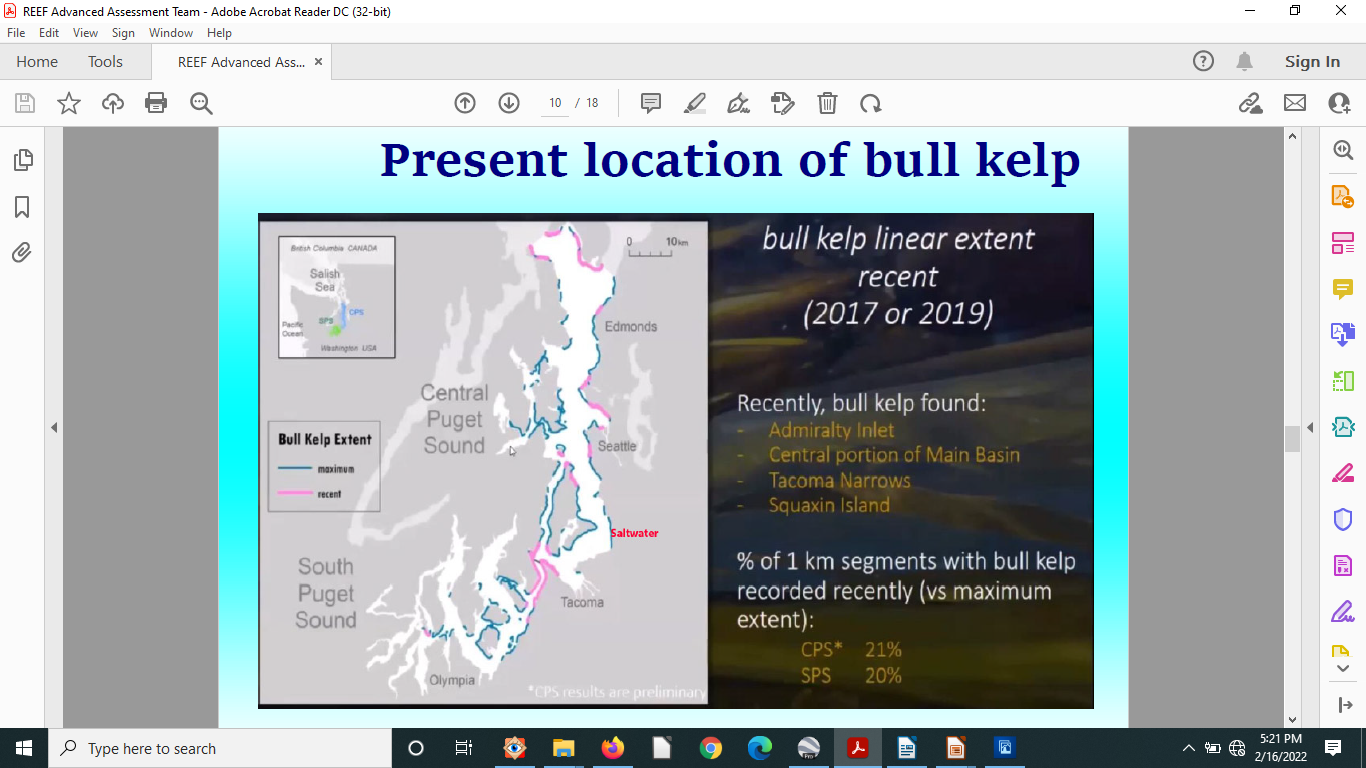 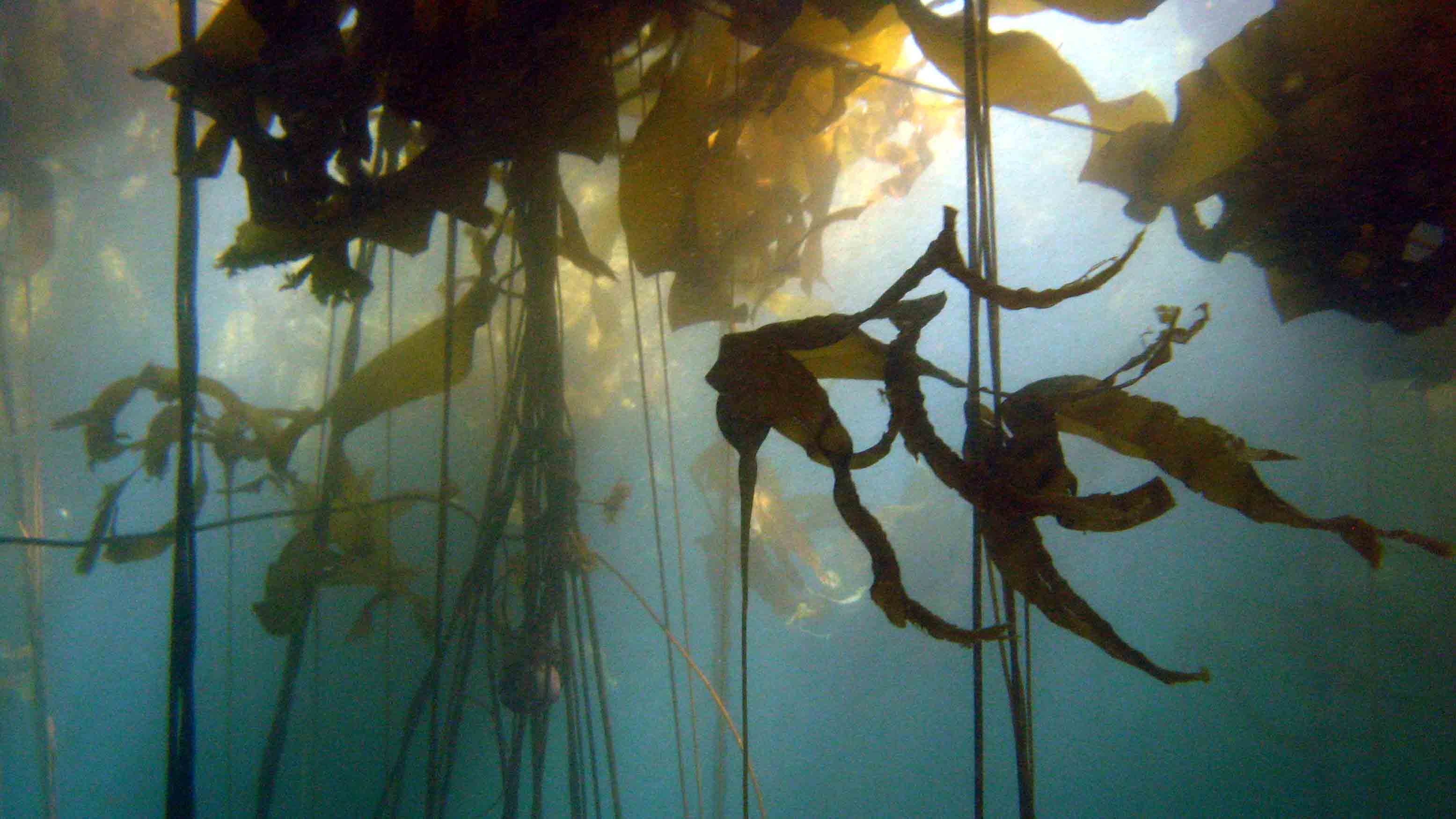 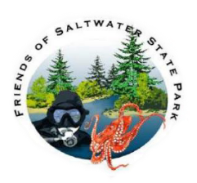 Solution: Restore bull kelp forest
Provides food and shelter for marine life
Dissipates waves 
Reduces shoreline erosion 
Sequesters CO2
Enhances scuba divers experience
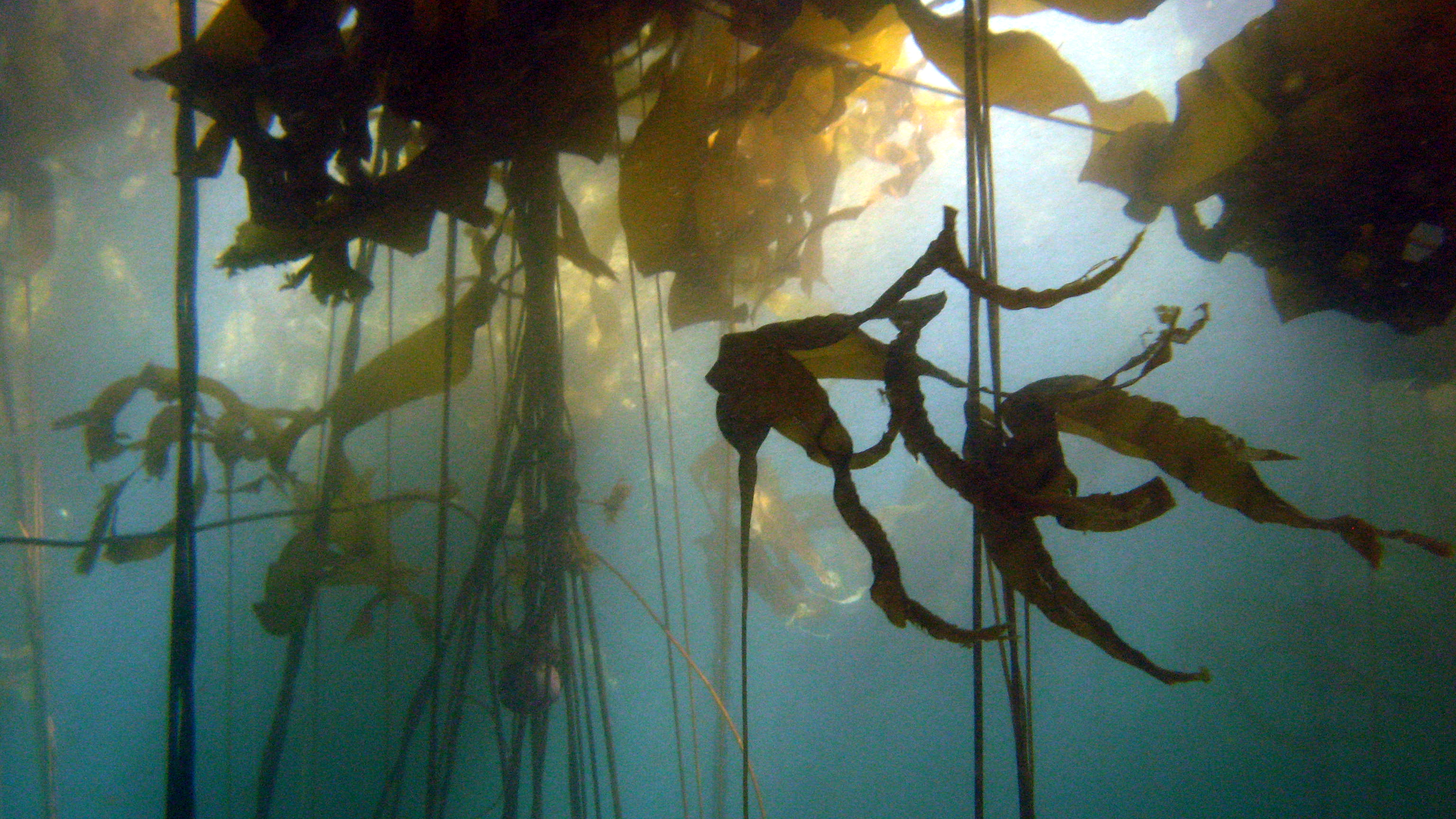 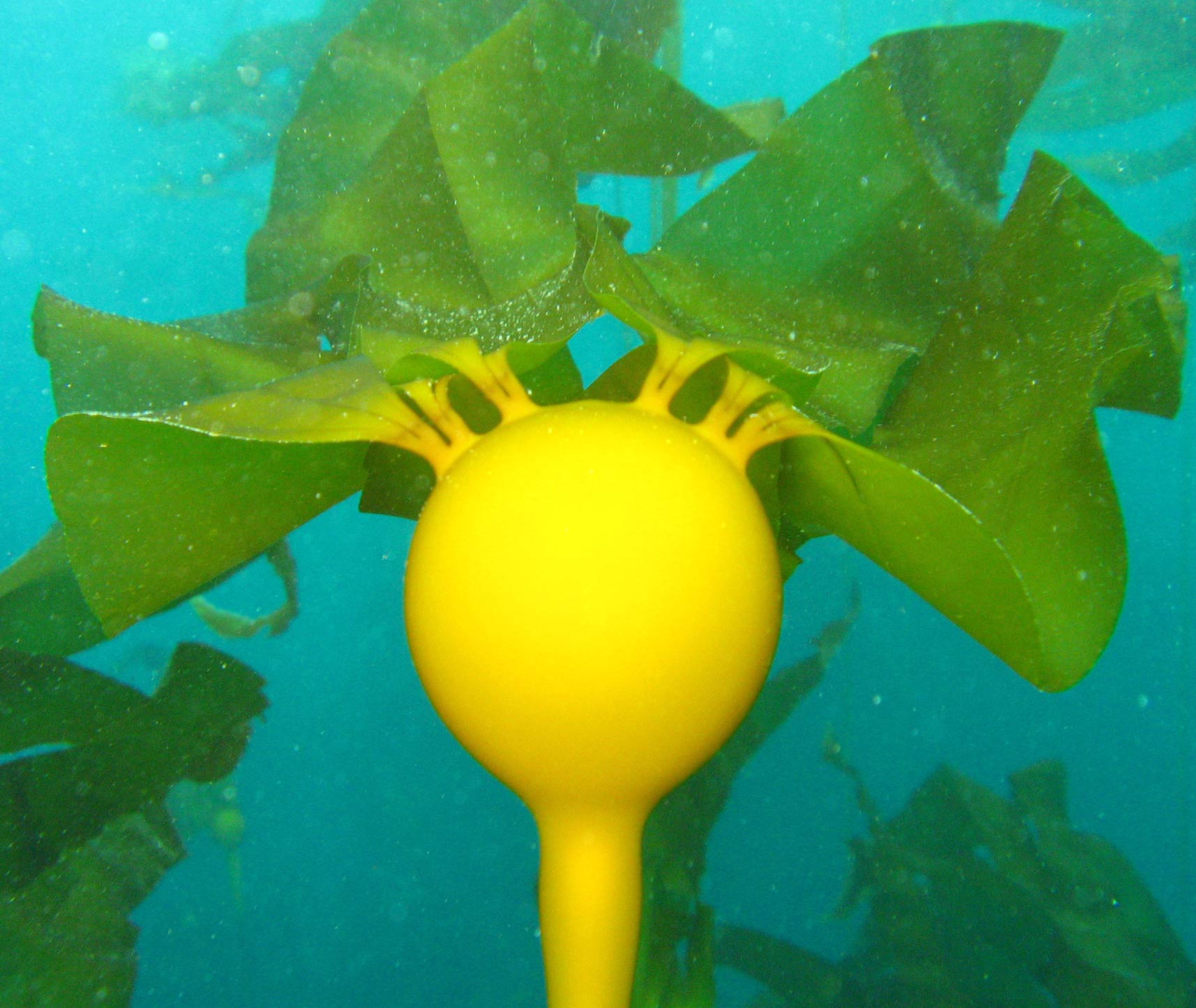 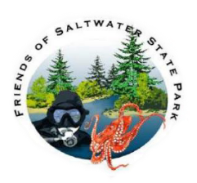 Northern kelp crab distribution
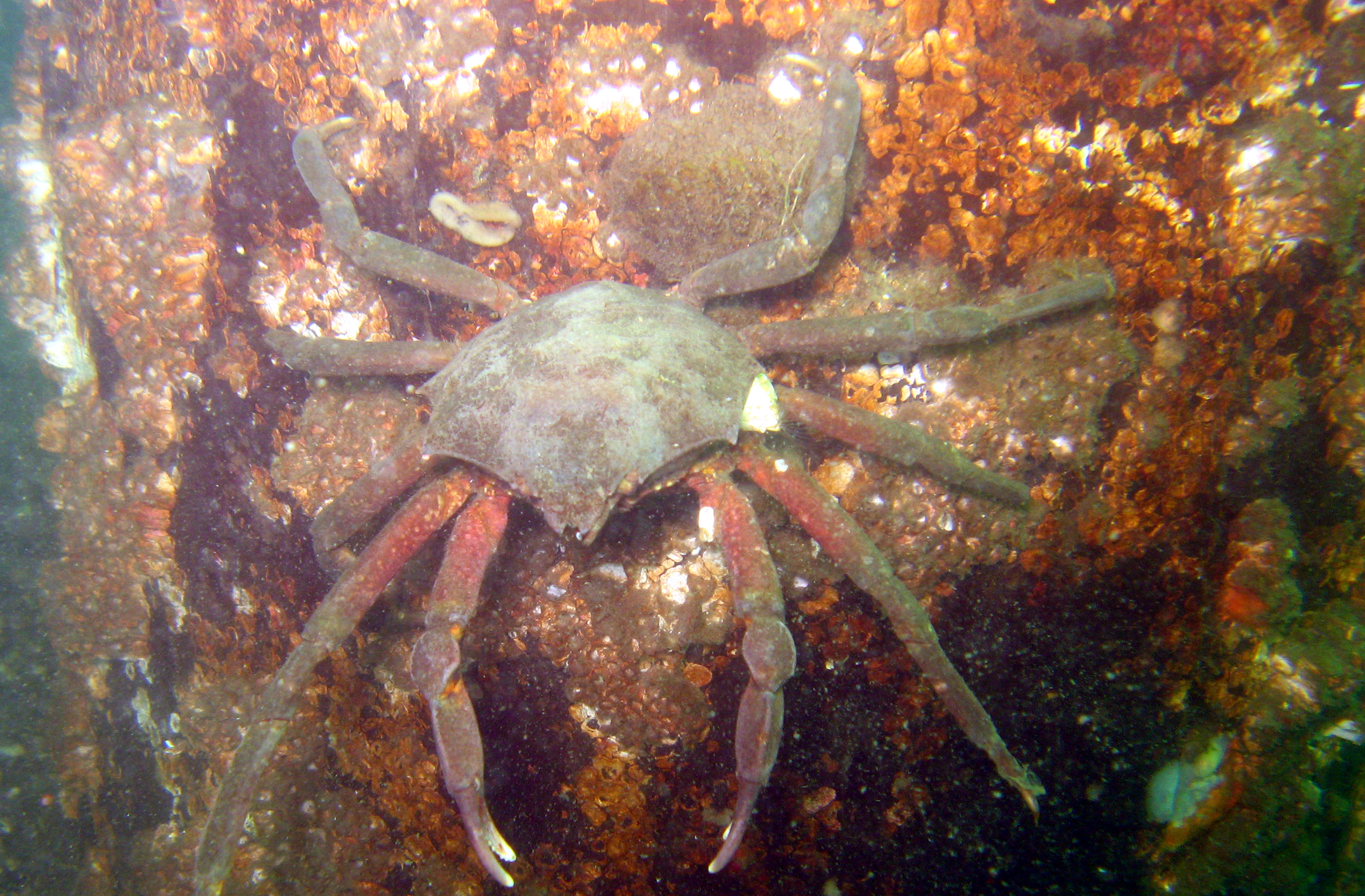 Northern kelp crabs are
primary foragers of 
seaweeds.
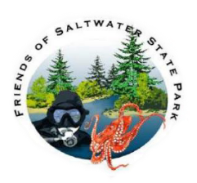 Green sea urchins
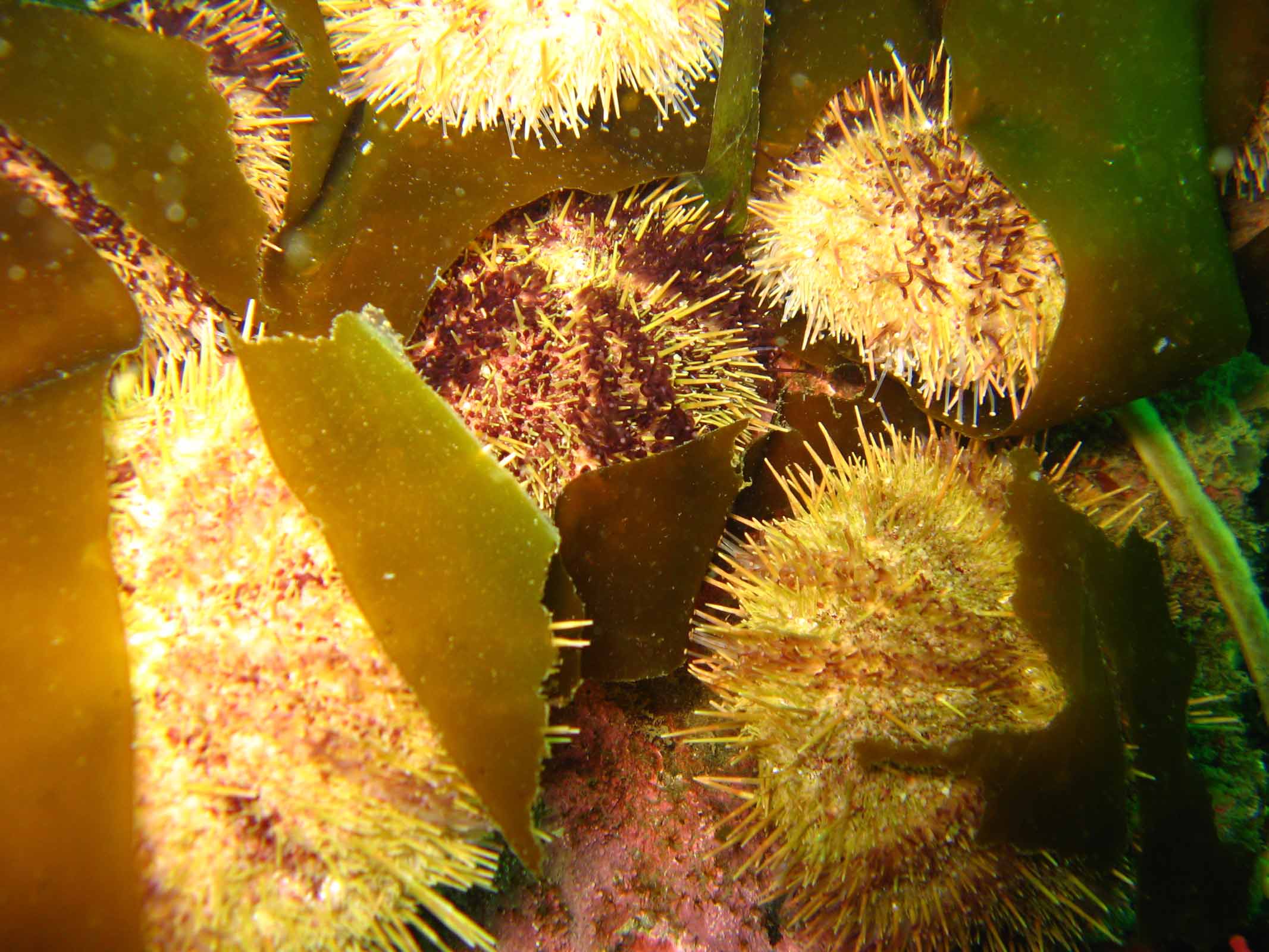 Green sea urchins are key 
grazers of seaweeds. They 
are not found in other areas 
monitored in the park.
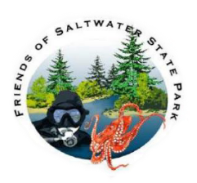 Seasonal seaweed coverage
Nereocystis, Sargassum and eelgrass are not found in these areas. 
Seaweed found in boulder reefs is negligible.
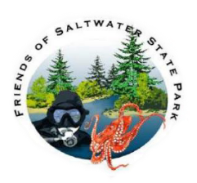 Tire reef seasonal seaweed coverage
Nereocystis, Sargassum and eelgrass are not found in this area.
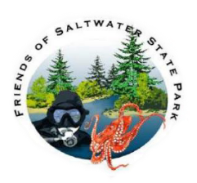 Seastars
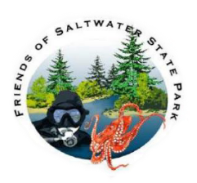 Harvested marine invertebrates
Spot prawns
Coonstriped shrimp
Dungeness crab
Red rock crab
California sea cucumbers
Green sea urchins
Geoducks
Horse clams
Pink scallops
Rock scallops
Giant Pacific Octopus
Market squid (eggs)
-Invertebrates not found during surveys are:  spot prawns, rock scallops, adult squid.
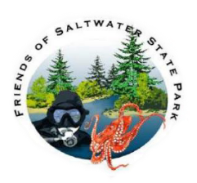 Harvested invertebrates seasonal averages
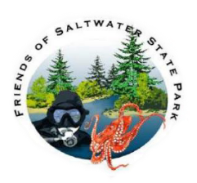 Other invertebrates monitored averages
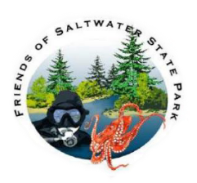 Forage fish observed in the boulder reefs
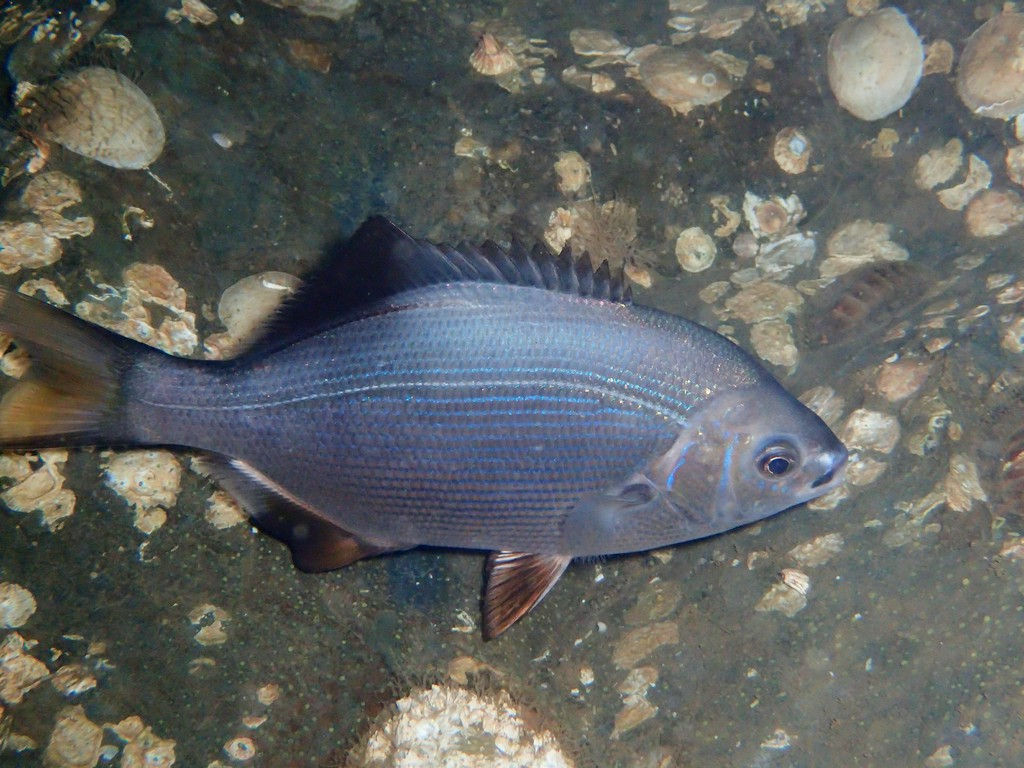 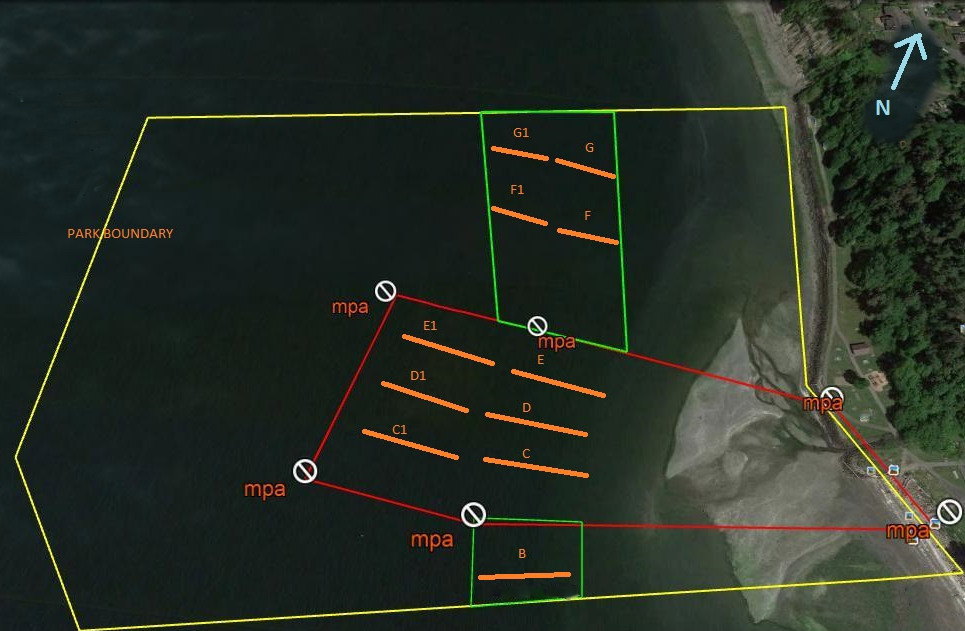 3 Boulder Reefs
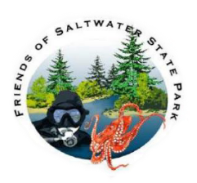 Forage fish observed in the cobble reefs
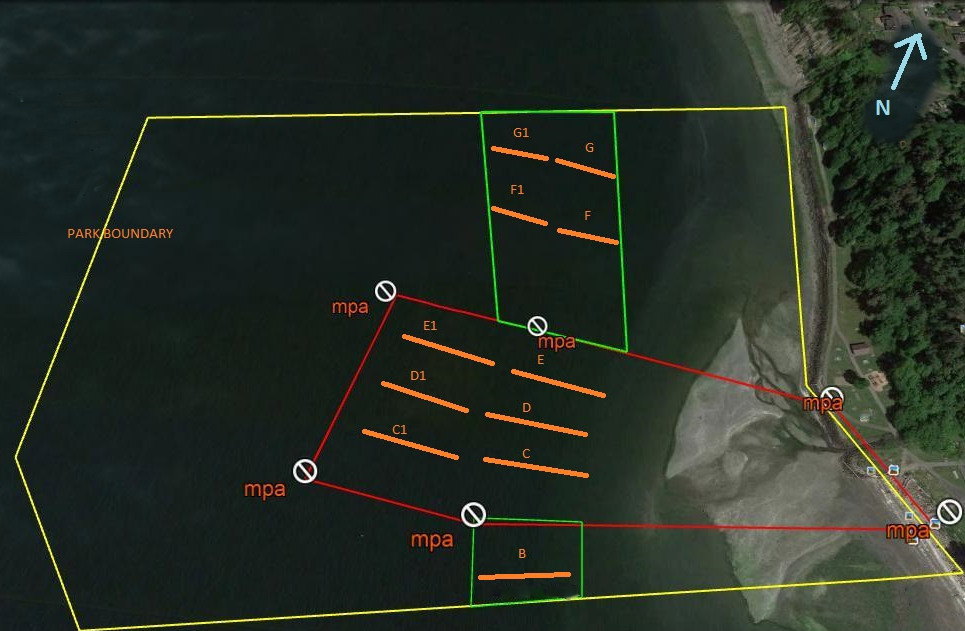 Cobble
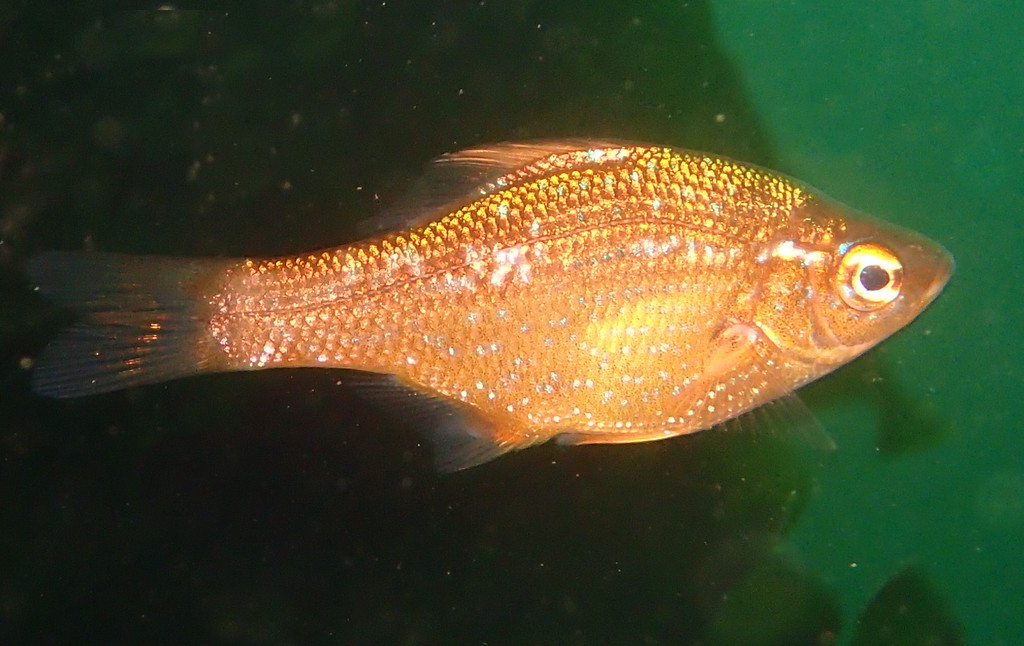 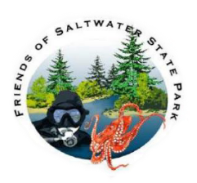 Forage fish observed in the tire reefs
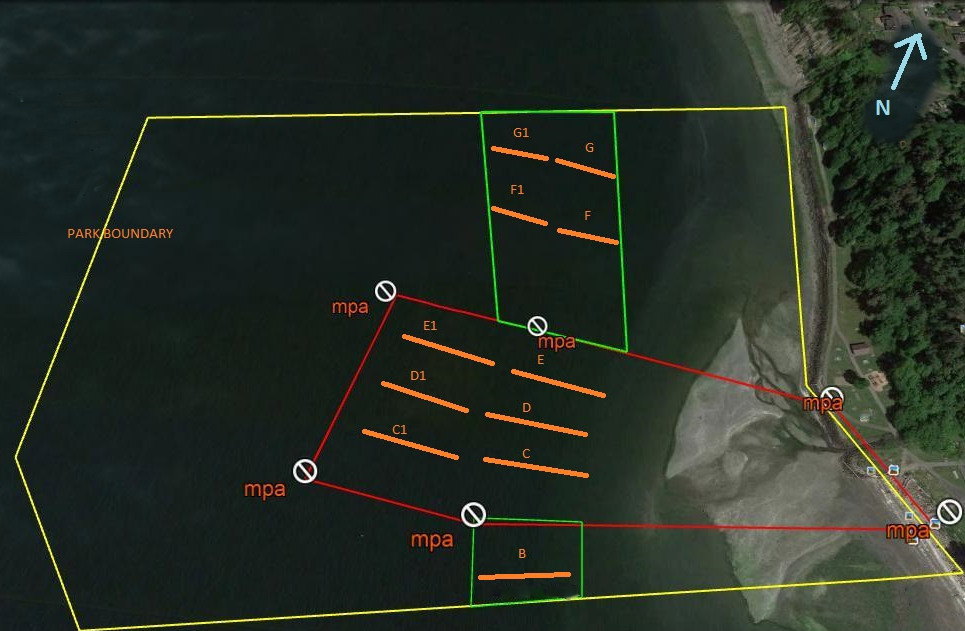 Tires
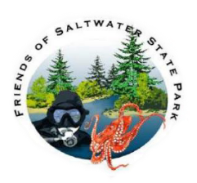 All fish observed averages
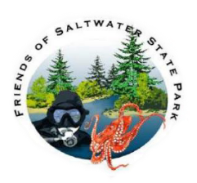 Fish least  observed
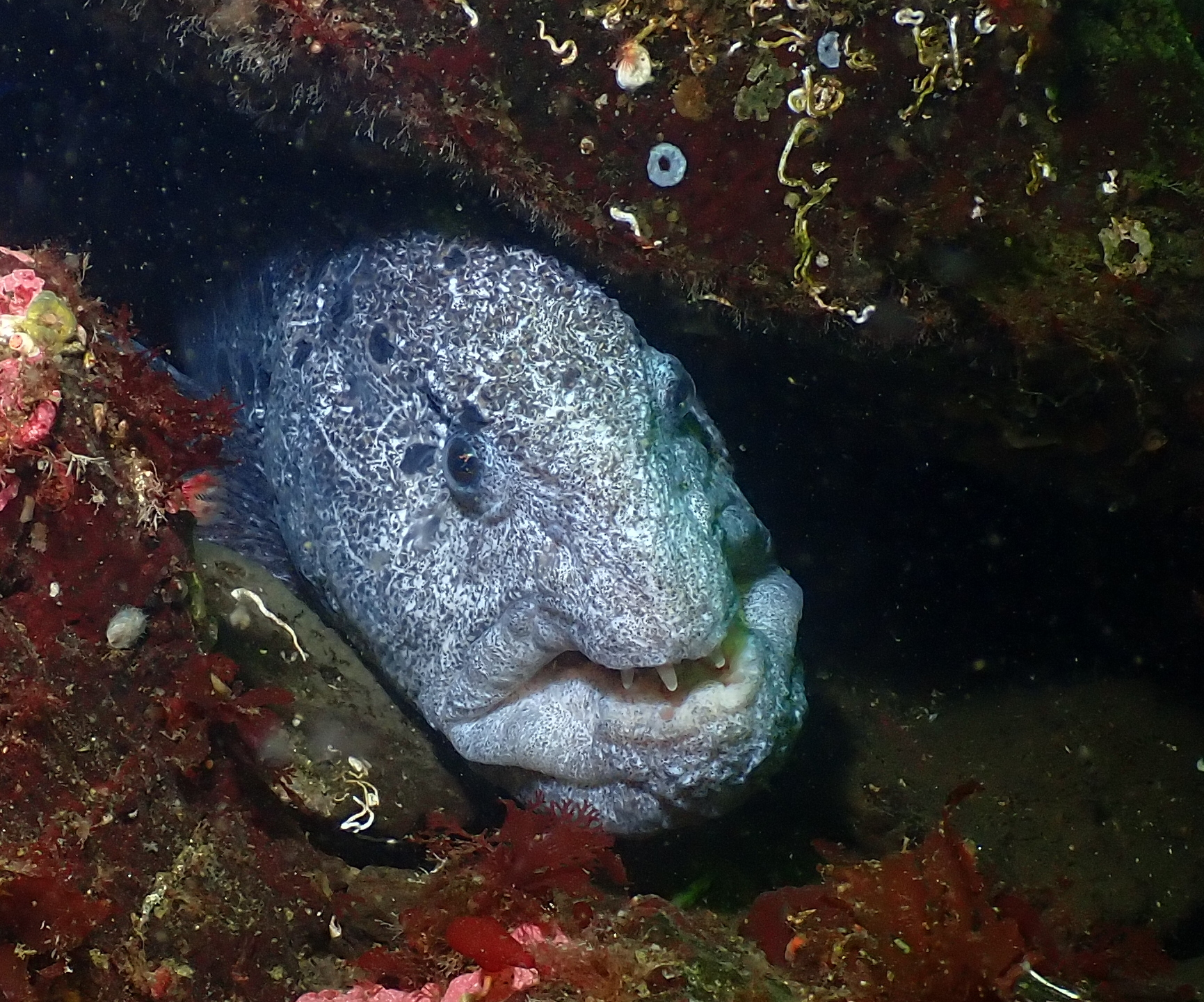 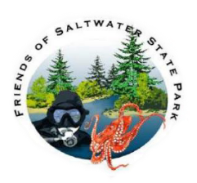 Rockfish averages
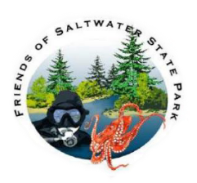 Rockfish averages boulder reefs
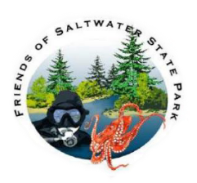 Rockfish and lingcod
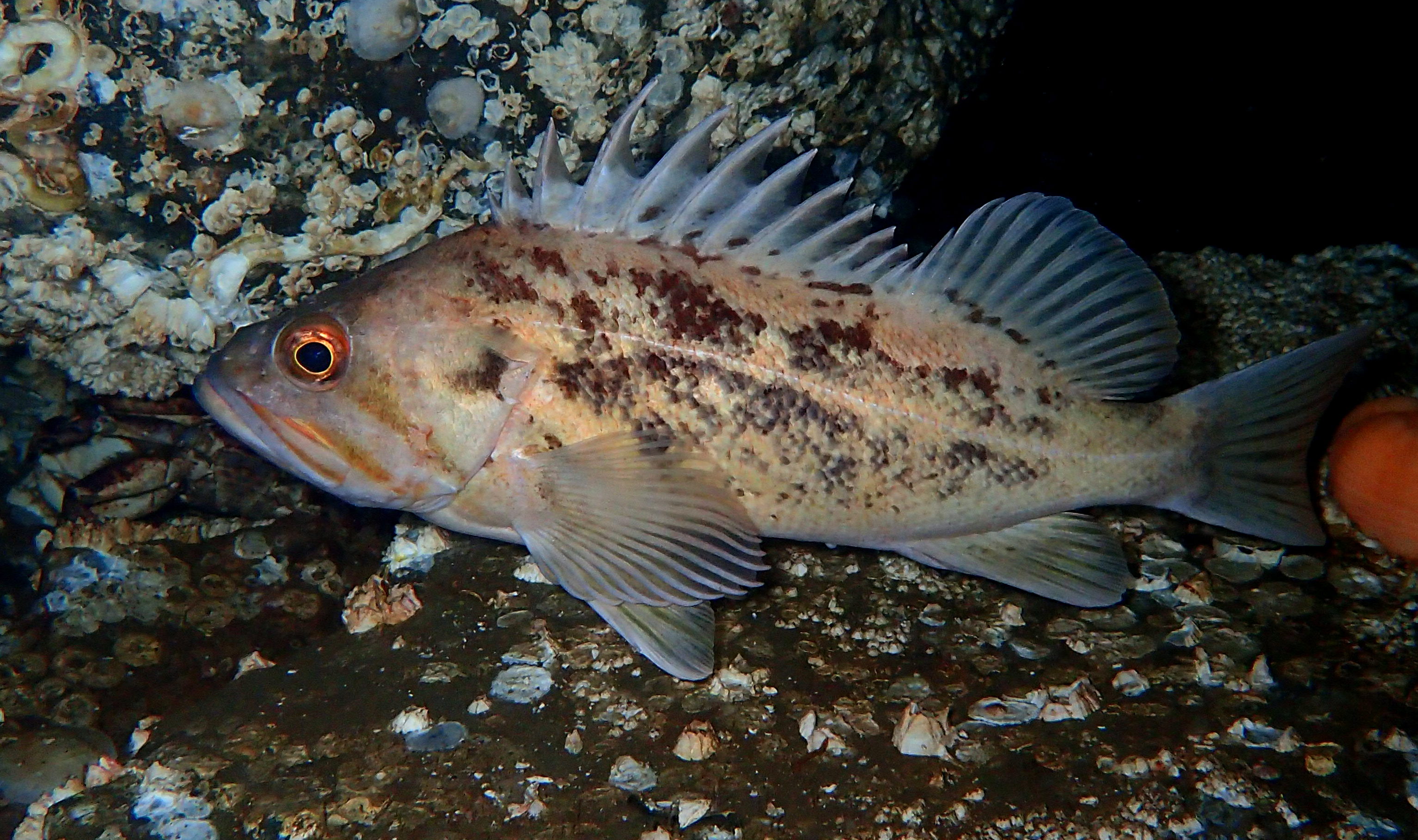 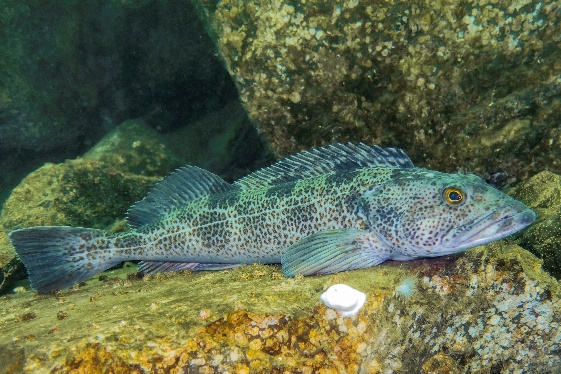 Brown rockfish
Lingcod
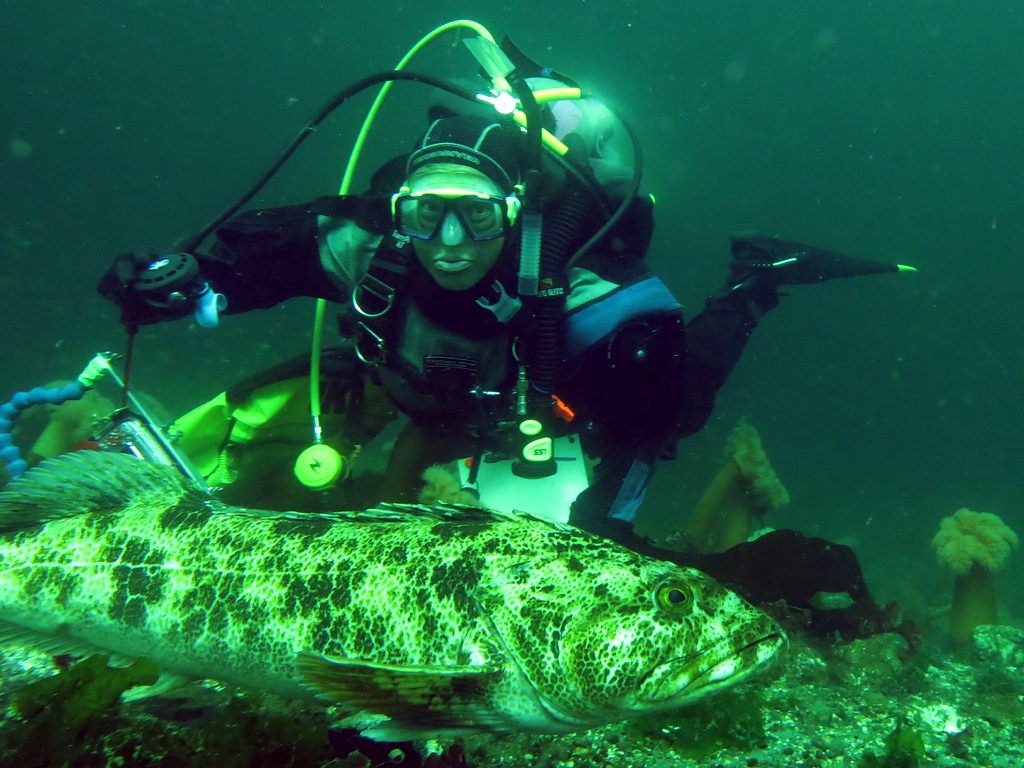 Copper rockfish
Lingcod are a top predator and consume rockfish.
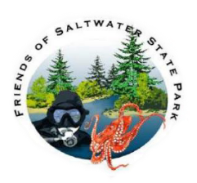 Thanks  for your support
AAT REEF surveyors/scientific divers, divers, photographers and analysts
*Jackie DeHaven Myers  * Doug Miller          * Tabitha Jacobs Mangiafico    *Gary Fogelquist 
*Carol Cline      	       *Donald Noviello   * Joseph Mangiafico		    *Debrah Halley
*Gregg Cline                     * Ellie Place           * Claude Nichols			    *Chanelle Cadot 
*Rhoda Green                   *Joshua Sera        * Janna Nichols	       		    *Curtis Johnson
*Ed Gullekson                   *Michael Snow     * Perry Webster			    *Myra Wisotzky
*Greg Jensen                   *Laura Tesler	   * Robin Webster			    *Randol Williams
*Pam Jensen                    *David Todd 	   *Mikiko Williams
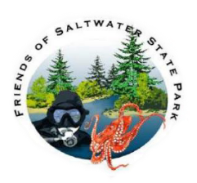 Thank you
We were able to accomplish these  seasonal surveys thanks to :

 Port of Seattle ACE Fund grant
 Bandito Boat Charters 
 SeaYa Boat Charters 
 Public Donations
 Coastal Sensing & Survey 
 Washington Scuba Alliance
 Saltwater State Park
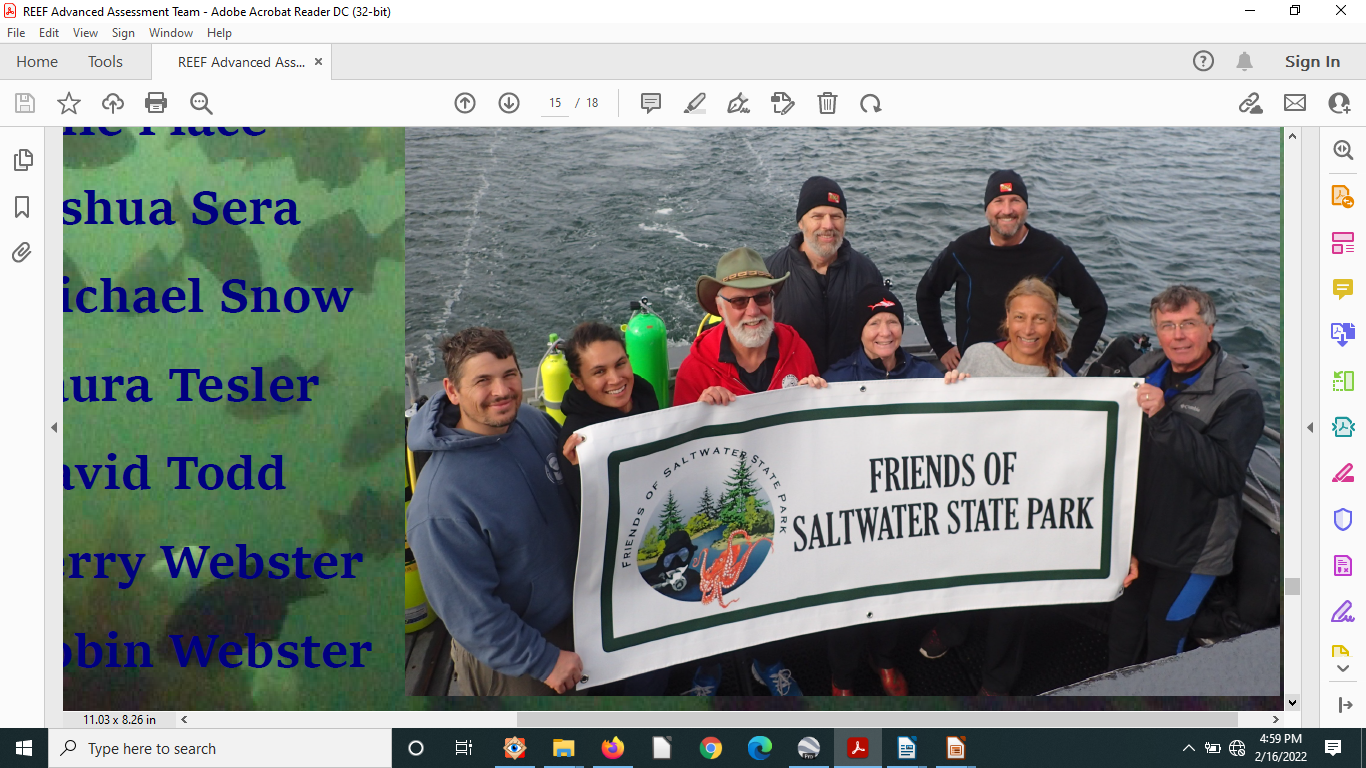